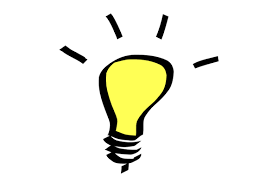 ΔΗΜΙΟΥΡΓΙΚΕΣ ΕΡΓΑΣΙΕΣΘεωρητικό Μέρος
Επιμόρφωση Εκπαιδευτικών, 2ο ΠΕΚ Θεσσαλονίκης, Σεπτέμβριος 2017

Νίκος Τερψιάδης M.Ed.
Πειραματικό Λύκειο Πανεπιστημίου Μακεδονίας
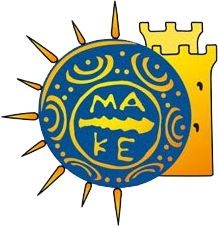 Συνθετικές Δημιουργικές Εργασίες

Θεσμοθετήθηκαν τη δεκαετία του ‘90 με σκοπό να συμβάλουν στη σταδιακή απελευθέρωση της διδακτικής πρακτικής από σοβαρές παθογένειες που παραδοσιακά τη χαρακτήριζαν. 
Την αποκλειστική σχεδόν εμμονή στη μετωπική διδασκαλία. 
Τη μηχανική αποστήθιση του περιεχομένου των σχολικών βιβλίων.
Την αδυναμία σύνδεσης της σχολικής γνώσης με τις ανάγκες και τις απαιτήσεις της ζωής.
Την εύκολη προσφυγή στο εξωσχολικό φροντιστήριο και την «έτοιμη λύση».
Δημιουργικές Εργασίες: μία από τις ποικίλες μορφές των σχεδίων εργασίας (project) 

Γιατί Δημιουργικές Εργασίες; 
Οι ειδικοί της διδακτικής υποστηρίζουν ότι με πιο βιωματικές εκπαιδευτικές μεθόδους μπορούμε να επιτύχουμε πιο σταθερή και ποιοτική γνώση. 
Το σύγχρονο επιστημονικό-ερευνητικό και επαγγελματικό περιβάλλον στο οποίο θα βρεθούν οι μαθητές μας απαιτεί ευρύτερες γνώσεις, ικανότητες και δεξιότητες. 
Όχι να κάνουν μια τυποποιημένη εργασία αλλά να επιλύουν ανοικτά προβλήματα. 
Να επικοινωνούν και να συνεργάζονται αποτελεσματικά στο πλαίσιο μιας ομάδας. 
Να έχουν γενικότερη μόρφωση και όχι στενή εξειδικευμένη γνώση. 

Παραδείγματα: 
Το CERN 
Το διεθνές project για τον Μηχανισμό των Αντικυθήρων
Το project για το Παλίμψηστο του Αρχιμήδη
Υλοποίηση των Δ.Ε. εντός του σχολείου και εντός του σχολικού χρόνου. 

Οι μαθητές/τριες απαλλάσσονται από επιπλέον φόρτο εργασίας στο σπίτι.  
Οι εκπαιδευτικοί δεν επιβαρύνονται πέραν του διδακτικού τους ωραρίου με συναντήσεις καθοδήγησης και υποστήριξης των μαθητών/τριών τους.
Με αυτή τη διαδικασία μπορεί οι εκπαιδευτικοί να είναι βέβαιοι/ες ότι η εργασία έχει παραχθεί πραγματικά από τους/τις μαθητές/τριες και όχι από τους γονιούς ή από κάποιο άλλο τρίτο πρόσωπο, γιατί ακριβώς παράγεται μέσα στη σχολική τάξη. 
Αυτή η διαδικασία προσφέρει μια δημιουργική παρένθεση στη ρουτίνα του σχολείου, όπου εκπαιδευτικοί και μαθητές/τριες εργάζονται σε άλλη ατμόσφαιρα, με συνεργατικό πνεύμα.
Δειγματοληπτική έρευνα του Ι.Ε.Π. για τις Δ.Ε. 2016-17

Οι εκπαιδευτικοί συμμετείχαν σε υψηλά ποσοστά στην εφαρμογή των Δ.Ε. στο Λύκειο.
Στη συμμετοχή τους συνέβαλε και η πεποίθηση ότι μέσω της εκπόνησης των Δ.Ε. θα ικανοποιηθούν οι μαθητές και μαθήτριές τους.
Συνεργάστηκαν μεταξύ τους για την υλοποίηση των Δ.Ε. συμβάλλοντας στη διαμόρφωση συνεργατικού κλίματος στο σχολείο.
Οι μαθητές και οι μαθήτριες, κατά την εκτίμηση των εκπαιδευτικών που υλοποίησαν ΔΕ, συμμετείχαν ενεργά, με αποτέλεσμα τη δημιουργία ενός πολύ αποδοτικού μαθησιακού κλίματος.
Διαπίστωσαν βελτίωση της ενεργού εμπλοκής των παιδιών με μαθησιακές δυσκολίες κατά την εκπόνηση των Δ.Ε.
Δειγματοληπτική έρευνα του Ι.Ε.Π. για τις Δ.Ε. 2016-17

Αρνητικές κρίσεις 
«Τεχνική» πλευρά της περσινής διαδικασίας. 
«Ανατροπή» του ημερήσιου ωρολογίου προγράμματος.

Προτάσεις 
Βελτίωση των υποδομών, ιδίως σε ό,τι αφορά τις σχολικές βιβλιοθήκες και την πρόσβαση στις τεχνολογίες πληροφοριών και επικοινωνίας (ΤΠΕ).
Επιπλέον υποστηρικτικό υλικό (γραφική ύλη κ.λπ.).
Συστηματική και οργανωμένη επιμόρφωση των εκπαιδευτικών ως αναγκαία προϋπόθεση για την επιτυχή πραγμάτωση ενός τέτοιου έργου.
Τι περιμένετε από αυτή την επιμόρφωση; Τι θα θέλατε να περιέχει; 

1. 
2. 
3. 
4. 
5.
Δημιουργικότητα – Δημιουργική Εργασία
Ζητούμενο είναι: να εργαστούν οι μαθητές με δημιουργικό τρόπο.

Ζητούμενο δεν είναι: να αναλάβουν για μια ακόμα φορά άλλη μια εργασία εγκυκλοπαιδικού χαρακτήρα συσσωρεύοντας και παραθέτοντας πληροφορίες από διάφορες πηγές, ακόμα κι αν χρειαστεί να τις επεξεργαστούν ως ένα βαθμό, να τις ανασυντάξουν και να τις αναπλαισιώσουν για να τις παρουσιάσουν. 

Δημιουργική εργασία / δημιουργική δραστηριότητα: 
Μορφή δράσης του ανθρώπου που αποσκοπεί στη δημιουργία ποιοτικά νέων κοινωνικών αξιών (στο πλαίσιο της Δ.Ε., οι νέες αξίες που παράγονται δεν προορίζονται για την κοινωνία αλλά για τους μαθητές) 
Η ικανότητα προσαρμογής των γνώσεων και δεξιοτήτων στη νέα κατάσταση. 

Παιδαγωγική Ψυχολογική Εγκυκλοπαίδεια Λεξικό (1989: 1332)
Κριτήριο για τον ορισμό της δημιουργικότητας 

Η δημιουργικότητα να προσδιορίζεται από τα συγκεκριμένα, ειδικά χαρακτηριστικά των προϊόντων της δημιουργικής σκέψης, των προσώπων που τα δημιούργησαν ή των διαδικασιών σκέψης που ακολουθήθηκαν. 

Η δημιουργικότητα να ορίζεται από την ποιότητα της αντίδρασης που ένα προϊόν δημιουργεί σε ένα παρατηρητή. 

Η δημιουργικότητα ουσιαστικά δεν μπορεί να οριστεί. Οι ερευνητές της δημιουργικότητας συχνά να κατηγορούνται πως δεν γνωρίζουν για ποιο πράγμα μιλούν (Amabile, 1996: 19).
Κριτήριο για τον ορισμό της δημιουργικότητας 

Ένα δημιουργικό άτομο λύνει προβλήματα, σχεδιάζει προϊόντα ή θέτει νέα ερωτήματα εντός ενός πεδίου με τρόπο που αρχικά θεωρείται ασυνήθης αλλά καθίσταται περιστασιακά αποδεκτός τουλάχιστον για μια πολιτισμική ομάδα (Gardner 1996: 145).
Έμφαση στην έννοια του πεδίου. 
Τα άτομα δεν είναι δημιουργικά (ή μη δημιουργικά) εν γένει:. Είναι δημιουργικά σε συγκεκριμένα πεδία πραγμάτωσης και απαιτούν να επιτύχουν την εμπειρογνωμοσύνη σε αυτά τα πεδία αρκετά πριν κατορθώσουν να εκτελέσουν μια σημαντική δημιουργική εργασία.
Κριτήριο για τον ορισμό της δημιουργικότητας 

Η σημασία του κοινωνικού πλαισίου (social context, Vygotsky) 
Τρεις βασικές πλευρές δημιουργικότητας (Glâveanu, 2010): 
Εξετάζει τις δημιουργικές πράξεις ως κοινωνικο-πολιτισμικές κατά τη φύση και την προέλευσή τους.
Υπογραμμίζει το ρόλο της διυποκειμενικότητας και της αλληλεπίδρασης μέσω του διαλόγου στην έκφραση της δημιουργικότητας. Δημιουργικότητα μέσω της συνεργασίας.
Εξετάζει με ποιο τρόπο πολιτισμικά στοιχεία οδεύουν προς τη διαμόρφωση της υφής και του χαρακτήρα των νέων προϊόντων της δημιουργικότητας.
Κριτήριο για τον ορισμό της δημιουργικότητας 

Συσχέτισή της δημιουργικότητας με τη νοημοσύνη του ατόμου. 
Η σύνδεση δημιουργικού ταλέντου και υψηλής νοημοσύνης είναι όχι μόνο ανεπαρκής, αλλά και υπεύθυνη για την παραμέληση της «δημιουργικότητας» στον ερευνητικό τομέα (Guilford 1950). 
Η θεωρία του Gardner (1983) σχετικά με την πολλαπλή ευφυΐα έθεσε σε διαφορετικές βάσεις τον όλο σχετικό προβληματισμό.
Κριτήριο για τον ορισμό της δημιουργικότητας 

Δημιουργικότητα ανάλογα με την ηλικία. 
Η έννοια και οι μορφές της δημιουργικότητας διαφέρουν σε συνάρτηση με την ηλικία και το βαθμό ωρίμανσης του ανθρώπου. Γι’ αυτό το λόγο διαφοροποιούνται σχετικά και τα κριτήρια προσδιορισμού της (Mayesky 1998: 5). 

Η δημιουργικότητα πρέπει να αξιολογείται σύμφωνα με τέσσερα κριτήρια, την καινοτομία, την καταλληλότητα, τη διαφοροποίηση και τη συμπύκνωση (Jackson & Messick, 1965). 
Σε μια μαθητική εργασία, τα κριτήρια προτείνεται να χρησιμοποιηθούν χωριστά και όχι σωρευτικά. 
Αν χρησιμοποιηθούν χωριστά, μπορεί να ληφθεί υπόψη και το αναπτυξιακό επίπεδο.
Κριτήριο για τον ορισμό της δημιουργικότητας 

Δημιουργικότητα και αποκλίνουσα σκέψη. 
Η δημιουργικότητα συνδέεται άμεσα με την αποκλίνουσα σκέψη. 
Αποκλίνουσα σκέψη (divergent thinking), είναι ο τρόπος σκέψης που χρησιμοποιείται όταν η απάντηση ή η λύση απαιτεί μια πιο ελαστική, ρευστή και δημιουργική προσέγγιση.
Συγκλίνουσα σκέψη (convergent thinking), είναι ο τρόπος σκέψης που χρησιμοποιείται για την επίλυση προβλημάτων που επιδέχονται μόνο μια σωστή απάντηση ή περιορισμένο αριθμό σωστών απαντήσεων (Lee et al., 1987: 188, 190).
Κριτήριο για τον ορισμό της δημιουργικότητας 

Δημιουργικότητα και κίνητρα (εσωτερικά ή εξωτερικά). 
Όταν τα κίνητρα είναι εσωτερικά οι άνθρωποι μπορεί να είναι περισσότερο δημιουργικοί παρά αν κινητοποιούνται από κάποιο στόχο που κάποιοι άλλοι θέτουν γι’ αυτούς. Ωστόσο, στην εκπαίδευση είναι εξαιρετικά δύσκολο να δραστηριοποιούνται όλοι οι μαθητές από εσωτερικά κίνητρα. 

.
Κριτήριο για τον ορισμό της δημιουργικότητας 

Δημιουργικότητα και πολλαπλή ευφυία (Gardner & Wolf, 1988). 
Τα ομαλά ανθρώπινα όντα μπορούν να αναπτύξουν τουλάχιστον επτά διαφορετικές ευφυΐες. 
Τα άτομα διαφέρουν μεταξύ τους στις δυνάμεις και στους τρόπους διαμόρφωσης αυτών των ευφυϊών. 
Τα εξαιρετικά δημιουργικά άτομα χαρακτηρίζονται συχνά από ένα είδος εσωτερικής έντασης ή δυσαρμονίας μεταξύ των στοιχείων που εμπλέκονται στην παραγωγική εργασία – μια ένταση που ο ίδιος έχει χαρακτηρίσει καρποφόρα ασυγχρονία.
Θεωρία της πολλαπλής νοημοσύνης

1. Λεκτική. Ικανότητα αποτελεσμα­τικού χειρισμού της γλώσσας. 
2. Λογικομαθηματική. Ικανότητα αναλυτικής σκέψης. 
3. Χωροταξική. Ικανότητα καλής αντί­ληψης, αίσθησης και αισθητικής του χώρου. 
4. Κιναισθητική. Ικανότητα εκτέλεσης, εκτίμησης και συντονισμού των σωματι­κών κινήσεων. 
5. Μουσική. Ικανότητα κατανόησης, εκτίμησης και παραγωγής μουσικής. 
6. Δια-προσωπική. Ικανότητα να κατανοεί τους άλλους ανθρώπους, να συνεργάζεται καλά μα­ζί τους, να συμπάσχει, να τους κινητοποιεί. 
7. Ενδο-προσωπική. Ικανότητα να κατανοεί και να αναλύει τα εσωτερικά συναισθήματα και σκέ­ψεις. Η αυτογνωσία και η αυτοπε­ποίθηση είναι κλειδιά για την αυτή την ευφυΐα.
Θεωρία της πολλαπλής νοημοσύνης

8. Υπαρξιακή νοημοσύνη κατέχουν οι άνθρωποι που προβληματίζονται με τα θέματα ύπαρξης και ανυπαρξίας, καλού και κακού, σωστού και λάθους, με μια σταθερή τάση να διευρύνουν τα πλαίσια της ανθρώπινης σκέψης. 
9. Νατουραλιστική νοημοσύνη. Η φυσιοκρατική νοημοσύνη σχετίζεται με τη φύση και τη σύνδεση της πληροφορίας με το φυσικό περίγυρο. Είναι η ένατη και νεότερη νοημοσύνη (προστέθηκε στη θεωρία το 1996).
Με τον όρο Συναισθηματική νοημοσύνη ή EQ χαρακτηρίζουμε 

την ικανότητα του ανθρώπου να ενεργοποιεί τον εαυτό του και να επιμένει και να επιβιώνει παρ' όλες τις αντιξοότητες, να ελέγχει τις παρορμήσεις του και να καθυστε­ρεί την ικανοποίηση των αναγκών του, 
την ικανότητα να ρυθμίζει τη διάθεσή του και να ελέγχει τις ψυχολογικές διακυμάνσεις της, ώστε να μην επηρεάζουν την κρίση του και την ψυχολογική του διάθεση, 
την ικανότητα να συμπάσχει, να συναισθάνεται με τους συνανθρώπους του, καθώς και να έχει αισιόδοξη σκέψη και άποψη για τη ζωή και να ελπίζει θετικά σε κάτι καλύτερο (Daniel Goleman, 1995).
Η Δημιουργική Εργασία στο Λύκειο
1. Αρχές και σκοποί της εκπαίδευσης και ο ρόλος της Δημιουργικής Εργασίας

Μπορεί να αποβεί ένα σημαντικό παιδαγωγικό εργαλείο που θα ευνοήσει 
την οικοδόμηση μιας κοινότητας μάθησης στο πλαίσιό της, 
τη δημιουργία πιο θετικών και συνεργατικών σχέσεων μεταξύ των μελών της, 
την εξοικείωση με τις απαιτήσεις και τις προϋποθέσεις του επιστημονικώς εργάζεσθαι, 
την καλλιέργεια των δεξιοτήτων αξιοποίησης της βιβλιοθήκης (library skills) και 
την ανάπτυξη επικοινωνιακών δεξιοτήτων των μαθητριών και μαθητών.
Μπορεί να υπηρετήσει πιο ευρείς και μακροπρόθεσμους στόχους, όπως είναι 
η διασύνδεση της σχολικής γνώσης με τις ευρύτερες κοινωνικές και αναπτυξιακές ανάγκες και εξελίξεις
η συμβολή στη διάπλαση ολοκληρωμένων πολιτών σύμφωνα με τις σύγχρονες κοινωνικές ανάγκες και απαιτήσεις, και με αυτό τον τρόπο να διαδραματίσει σημαντικό ρόλο μεσοπρόθεσμα και μακροπρόθεσμα στην παραγωγική ανασυγκρότηση και τη συνολική ανάπτυξη της χώρας.
2. Δημιουργική εργασία, ισότητα και κοινωνική δικαιοσύνη

Ίση πρόσβαση στα εκπαιδευτικά αγαθά, χωρίς διακρίσεις και αποκλεισμούς (ΟΗΕ). 
Ισότητα ευκαιριών, πληρέστερη δυνατή ανάπτυξη των χαρισμάτων και των σωματικών και πνευματικών ικανοτήτων κάθε παιδιού (Διακήρυξη των Δικαιωμάτων του Ανθρώπου, Σύμβαση για τα Δικαιώματα του Παιδιού). 
Επιδίωξη της ισότητας, εξυπηρέτηση των πιο περιθωριοποιημένων παιδιών (Προώθηση καινοτομικών προγραμμάτων στην εκπαίδευση, UNICEF, Center for Education Innovations). 
Αριστεία, κοινωνική δικαιοσύνη: χρέος της οργανωμένης κοινωνίας είναι η εκπλήρωση στο μέγιστο δυνατό βαθμό των δυνατοτήτων κάθε παιδιού (UNICEF, UNESCO). 

Τεχνικές της διαφοροποιημένης διδακτικής / μαθησιακής διαδικασίας μπορούν να αξιοποιηθούν στην περίπτωση της Δημιουργικής Εργασίας.
3. Βασικά χαρακτηριστικά και διαδικασίες της Δημιουργικής Εργασίας 

Δημιουργική αξιοποίηση των γνώσεων και όχι στην παθητική απόκτησή τους. 

Επιλέχθηκε αυτή από τις ποικίλες μορφές των σχεδίων εργασίας (project) καθώς κρίθηκε ότι πρέπει να δοθεί ιδιαίτερη σημασία στη δημιουργική σκέψη και δράση. 

Στο πλαίσιο της εκπόνησης τέτοιων εργασιών οι νεαροί δημιουργοί τους καλούνται 
να αντιμετωπίσουν ερωτήματα που κινούν το ενδιαφέρον τους, 
με τρόπο που αξιοποιεί ήδη αποκτημένες γνώσεις, σε συνδυασμό με νέες, 
με στόχο να οδηγηθούν σε μια απάντηση με σαφή στοιχεία πρωτοτυπίας και ευρηματικότητας. 

Μορφή της εργασίας: συνεχές κείμενο, ενδεχομένως διανθισμένο με εικόνες, διαγράμματα, πίνακες κ.λπ., καλλιτεχνικό έργο, τραγούδι, αφίσα, πόστερ, κατασκευή, κονωνική / πολιτισμική παρέμβαση.
3. Βασικά χαρακτηριστικά και διαδικασίες της Δημιουργικής Εργασίας 

Πρέπει να διακρίνεται από στοιχεία όπως 
Πρωτοτυπία, Ευρηματικότητα (αναζήτηση του νέου στοιχείου στον τρόπο με τον οποίο τίθενται τα προβλήματα, οργανώνεται η απάντηση και διαμορφώνεται το τελικό πλαίσιο των απαντήσεων). 
Φαντασία. 
Η ανάπτυξη της φαντασίας είναι παιδαγωγικά σημαντική. Ο τρόπος οργάνωσης της διδασκαλίας στο σχολείο αφήνει ελάχιστα περιθώρια να εκτιμηθεί η σημασία της φαντασίας και να αξιοποιηθεί παιδαγωγικά. 
Επικρατούν περιοριστικές αντιλήψεις για τη φαντασία, που αναγνωρίζουν τη σημασία της σε ορισμένα μόνο πεδία (π.χ. στις καλές τέχνες), ενώ ο ρόλος της είναι σημαντικός σε όλα τα πεδία (Egan 2002: 45-46).
3. Βασικά χαρακτηριστικά και διαδικασίες της Δημιουργικής Εργασίας 

Άσκηση ελέγχου. 
Να ενθαρρύνονται να υιοθετούν έναν εσωτερικό προσανατολισμό στην εργασία που αναλαμβάνουν. 
Να τους παρέχεται η μεγαλύτερη δυνατή ελευθερία στη λήψη απόφασης στην οργάνωση της δουλειάς τους (Amabile 1996: 250-253). 

Τάξεις που προβλέπουν κάποιον σχετικά μη δομημένο διδακτικό χρόνο για εξατομικευμένη και αυτοκατευθυνόμενη μάθηση σε μια μη τυπική ατμόσφαιρα είναι πιο πιθανό να προάγουν τη δημιουργικότητα από ό,τι οι αυστηρά παραδοσιακές τάξεις.
3. Βασικά χαρακτηριστικά και διαδικασίες της Δημιουργικής Εργασίας 

Το περιβάλλον (φυσικό και διανοητικό). 

Εσωτερικά εμπόδια. Πως επηρεάζεται η συμπεριφορά του παιδιού από το παρελθόν (προέλευση, συνήθειές)

Εξωτερικά εμπόδια. Όσα δυσχεραίνουν την εξασφάλιση ευνοϊκών συνθηκών για τη δημιουργική σκέψη στο σχολικό (ή άλλο) περιβάλλον (πρόγραμμα σπουδών, τρόποι διδασκαλίας και αξιολόγησης)
3. Βασικά χαρακτηριστικά και διαδικασίες της Δημιουργικής Εργασίας 

Παιδαγωγικές τεχνικές 
Καταιγισμός ιδεών (εκτίθενται ιδέες χωρίς τυπικούς περιορισμούς σε ένα κλίμα αποδοχής και απουσίας επικρίσεων)
Δημιουργική επίλυση προβλήματος (creating problem solving)
Συγκέντρωση πληροφοριών σχετικά με το πρόβλημα 
Σαφής διαμόρφωση ενός ειδικού ερωτήματος / προβλήματος προς επίλυση 
Δημιουργία πιθανών λύσεων 
Αξιολόγηση των λύσεων που έχουν προταθεί 
Αξιοποίηση της τελικής λύσης
(Amabile, 1996: 244-246)
4. Ο ρόλος των εκπαιδευτικών και άλλων παραγόντων της εκπαιδευτικής κοινότητας 

Διαμόρφωση του κατάλληλου κλίματος στη σχολική τάξη για την ανάπτυξη δημιουργικής δραστηριότητας. 
Ο εθισμός των εκπαιδευτικών σε παραδοσιακές αντιλήψεις και πρακτικές σχετικά με τη διδασκαλία και τη μάθηση βρίσκονται σε απόσταση από τα πρότυπα της δημιουργικής εργασίας. 
Το οικογενειακό και γενικότερο περιβάλλον κατευθύνεται από παρόμοιες αντιλήψεις. 
Οι εκπαιδευτικοί εργάζονται σε ένα δυσμενές περιβάλλον, ιδιαίτερα επιβαρυμένο σε συνθήκες κρίσης. Θετική ανταπόκριση στις Δ.Ε.
4. Ο ρόλος των εκπαιδευτικών και άλλων παραγόντων της εκπαιδευτικής κοινότητας 

Να βοηθηθούν τα παιδιά να εκφράσουν τη δημιουργικότητά τους. Βοήθησε τα παιδιά:  
να αποδέχονται την αλλαγή. 
να συνειδητοποιήσουν ότι κάποια προβλήματα δεν έχουν εύκολες απαντήσεις. 
να αναγνωρίσουν ότι πολλά προβλήματα έχουν πολλές πιθανές λύσεις. 
να μάθουν να κρίνουν και να αποδέχονται τα συναισθήματά τους. Η συζήτηση και ο διάλογος είναι το μέσο για να δοκιμαστούν οι απόψεις μας σε ένα μη απειλητικό περιβάλλον. 
να αισθάνονται χαρά μέσα στη δημιουργική παραγωγή τους και στην εργασία τους πάνω σε ένα πρόβλημα. 
να εκτιμήσουν τους εαυτούς τους για τη διαφορετικότητά τους. 
να αναπτύξουν επιμονή – να μην εγκαταλείπουν στις δυσκολίες. 
Αντάμειψε τα παιδιά για τη δημιουργικότητά τους. 
Mayesky (1998: 8)
4. Ο ρόλος των εκπαιδευτικών και άλλων παραγόντων της εκπαιδευτικής κοινότητας 

Κριτήρια διάγνωσης παιδιών με ξεχωριστές δημιουργικές ικανότητες
Το δημιουργικό παιδί: 
μπορεί να απασχολείται μόνο του χωρίς να του προσφέρονται ερεθίσματα, 
προτιμά να ντύνεται διαφορετικά από τα άλλα, 
προχωρεί πέρα από τα όρια των εργασιών που του αναθέτουν, 
μπορεί να διασκεδάζει χρησιμοποιώντας απλά πράγματα και πολλή φαντασία, 
μοιάζει να αφαιρείται ή να ονειροπολεί, ενώ στην πραγματικότητα σκέφτεται, 
θέτει ερωτήσεις πέρα από το απλό «γιατί» ή «πώς», 
πειραματίζεται με οικεία αντικείμενα για να διαπιστώσει αν μπορεί να χρησιμοποιηθούν και για άλλους σκοπούς εκτός από τους γνωστούς, 
κοιτάζει έξω από το παράθυρο στη διάρκεια του μαθήματος, αλλά συνάμα παρακολουθεί τι γίνεται μέσα στην τάξη, 
του αρέσει να επινοεί παιχνίδια στο προαύλιο του σχολείου.
5. Αξιολόγηση της Δημιουργικής Εργασίας 

Επιδίωξη της πρότασης αυτής είναι να αλλάξει το κλίμα της τάξης επαναπροσδιορίζοντας: 
τις μεθόδους: το «πώς» της πρόσκτησης γνώσης και της διδακτικής μεθοδολογίας που υπηρετείται από- και υπηρετεί τη δράση αυτή, 
τις ταυτότητες: να μεταβάλει το ρόλο του μαθητή / της μαθήτριας, ως φορέα δυνάμει αυτονομούμενης ερευνητικής δραστηριότητας, αλλά και του/της εκπαιδευτικού καθιστώντας τον υποστηρικτή και εμψυχωτή σε αυτή τη διαδικασία, 
τους όρους πραγμάτωσης της διδακτικής διαδικασίας: στον βαθμό που κινεί διαδικασίες αυτονόμησης ως προς το ποιος καθορίζει τι θα διαμειφθεί στην τάξη, ποιος επιλέγει, αξιολογεί και αξιώνει κάτι ως σημαντικό.
5. Αξιολόγηση της Δημιουργικής Εργασίας 

Η αξιολόγηση, ως μέρος της διδακτικής μεθοδολογίας που υπηρετείται από- και υπηρετεί τη δράση αυτή: 
εμπεριέχει και ενισχύει τη διαμορφωτική χροιά της, παρέχοντας κατευθύνσεις και ανατροφοδότηση μάλλον παρά αξιολογικές κρίσεις, 
αποστασιοποιείται από τιμωρητικές προθέσεις, επιτείνοντας τον παιδαγωγικό-παιδευτικό χαρακτήρα της ως ανατροφοδοτικής εκπαιδευτικής παραμέτρου 
παρέχοντας ασφαλές πλαίσιο για την ανάπτυξη της πρωτοβουλίας και της δημιουργικότητας, 
φροντίζοντας συγχρόνως να ενδυναμώσει και την καλώς νοούμενη φιλοδοξία και άμιλλα, 
καθίσταται εργαλείο αποτίμησης της ίδιας της εκπαιδευτικής διαδικασίας, 
καλείται να υπηρετεί και ευρύτερους σκοπούς της εκπαίδευσης. 

Απαιτείται η απόδοση εντέλει και ενός βαθμού.
5. Αξιολόγηση της Δημιουργικής Εργασίας 

Η Κλίμακα Διαβαθμισμένων Κριτηρίων

Χορηγείται πριν από την έναρξη των Εργασιών και λαμβάνεται πρόνοια ώστε: 
Ο μαθητής / η μαθήτρια να είναι πλήρως ενήμεροι για το τι ζητείται. 
Η περιγραφή των κριτηρίων να επισημαίνεται εμφατικά από τον αξιολογικό χαρακτήρα τους. 
Η Κλίμακα να διαβάζεται ως σύνολο οδηγιών για τη σύνταξη των αντίστοιχων εργασιών.
5. Αξιολόγηση της Δημιουργικής Εργασίας 

Η Κλίμακα Διαβαθμισμένων Κριτηρίων
Σε ό,τι αφορά τον/τη διδάσκοντα/-ουσα: 
Ενώ τα κριτήρια είναι συνήθως ομαδοποιημένα, παρ’ όλα αυτά παρουσιάζονται με μια εκλέπτυνση των ομάδων κριτηρίων, ώστε να διευκολύνεται η –μερική ή συνολική– αναδιαμόρφωση του κριτηρίου κατά τους παιδευτικούς-διδακτικούς στόχους, το ειδικό αντικείμενο, τα διαμειφθέντα στην τάξη ή ό,τι άλλο θεωρήσει σημαντικό ο/η εκπαιδευτικός. 
Επειδή η όλη διαδικασία εκπόνησης εργασιών αποτελεί ένα πλαίσιο μάθησης, γι’ αυτό ακριβώς επιχειρείται να ισορροπήσει η ποιοτική διάσταση της χρήσης Κλιμάκων με την απόδοση ποσοτικής/τυπικής αξιολόγησης μέσω βαθμών – όπως απαιτείται για την ώρα – με τη συσχέτιση των επιτευγμάτων με τα κριτήρια και με τα αντίστοιχα διαστήματα βαθμολόγησης (αριστερή στήλη των αντίστοιχων Κλιμάκων).
5. Αξιολόγηση της Δημιουργικής Εργασίας 

Η Κλίμακα Διαβαθμισμένων Κριτηρίων
Για το περιεχόμενο των κριτηρίων:
Το πλαίσιο διασύνδεσης / διεύρυνσης της αποκτώμενης γνώσης μέσω των εγχειριδίων και του προγράμματος σπουδών με την τρέχουσα ή/και τη «γενικώς» αποδεκτή γνώση φιλοδοξεί να είναι ένα από τα κρίσιμα καινοτόμα στοιχεία που δεν έχουν μελετηθεί με σε βάθος έως τώρα, αν και έτσι μόνο μπορεί να αποδίδεται η πρέπουσα αξία στην παιδεία, η οποία ορίζεται και με κοινωνικούς όρους.
Ένα από τα ζητούμενα της εκπαίδευσης στη βαθμίδα του Λυκείου είναι η διαμόρφωση πολιτών που συνειδητά παράγουν, χρησιμοποιούν, αποτιμούν και απαιτούν γνώση. Ένα σημαντικό μέρος και η κρισιμότερη παράμετρος για την πλήρη ένταξη των μαθητών/-τριών μας σε αυτήν την Κοινότητα Μάθησης είναι η προώθηση της αυτενέργειας και της δημιουργικότητας στο ασφαλές μαθησιακό - διδακτικό πλαίσιο της τάξης, όπου η αποτίμηση και χρήση δεν πρέπει θεωρείται ότι έχουν οριστικές συνέπειες, αλλά αντίθετα ότι φέρουν παιδευτική αξία.
ΑΞΙΟΛΟΓΗΣΗ ΔΕ για ΟΜΑΔΙΚΗ ΕΡΓΑΣΙΑ
ΑΞΙΟΛΟΓΗΣΗ ΔΕ για ΑΤΟΜΙΚΗ ΕΡΓΑΣΙΑ